Encuesta sobre valores  democráticos y periodismo
Fundación Para el  Periodismo
Octubre / Noviembre de 2018
Ficha técnica
I. Información General
Nivel de comprensión de conceptos
Promedio
8
10
9
10
8
10
9
10
P. En una escala del 1 al 10, donde 0 es nada y 10 es mucho ¿cuánto diría usted que
comprende los siguientes conceptos?
Importancia de los conceptos en la vida personal
Promedio
7
8
7
8
8
7
6
7
8
P. En una escala del 1 al 10, donde 0 es nada y 10 es mucho ¿cuál diría que es la importancia
de los siguientes conceptos en su vida personal?
Los conceptos que se cumplen en Bolivia
Promedio
7
6
7
7
6
7
8
P. En una escala del 1 al 10, donde 0 es nada y 10 es mucho ¿en qué medida diría usted que
los siguientes conceptos tienen lugar o se cumplen en Bolivia?
II. Medios de comunicación
Medios de comunicación en el hogar
Por variables
Total
Radio
100%
TV abierta
92%
Internet  (periódicos/págin
as…
68%
TV cable
63%
Periódico y otros  impresos
6%
0%
50%
100%
P. ¿Cuál de los siguientes medios tiene usted en su hogar?
Medio de comunicación más usado
Octubre
(no incluye redes)
Televisión
45%
38%
Radio
Internet
12%
Periódicos y revistas
5%
100%
0%
50%
P. ¿Cuál de los siguientes medios diría usted que usa con más frecuencia?
Medio de comunicación más usado (octubre)
P. ¿Cuál de los siguientes medios diría usted que usa con más frecuencia?
Última vez que usó esos medios de comunicación
P. ¿Cuándo usó por última vez los siguientes medios, ya sea en su casa o en otro lugar?
Razones por las que consume medios
Total
Por  ciudad
Por  género
Por edad
Por nivel de educación
Por nivel de vida
De 55 adelante
Secundaria
Técnico  superior
Universidad
Post grado /
maestría
…cómodament
e
…cubrir gastos
…con  dificultad
… con mucha
dificultad
Para informarse  de los asuntos de  actualidad
Para informarse  sobre licitaciones  y oportunidades…
No asistió…
De 35 a 44
De 18 a 24
De 25 a 34
De 45 a 54
62%
Primaria
El Alto
La Paz
Mujer
Varón
16%
Para informarse  de los asuntos  de actualidad
67% 58% 29% 33% 11% 17% 16% 15%
4%	1%	5% 22% 13% 18%
4%	6% 13% 26% 18%
Para entretenerse
14%
Para informarse  sobre  licitaciones y  oportunidades  laborales
13% 19%
8%	8%	1%	6%	5%	3%	0%	0%	2%	6%	5%	3%	0%	1%	1%	8%	6%
Para enterarse de  la actualidad  deportiva
5%
Para  entretenerse
13% 14%

5%	5%

2%	5%
7%	7%	5%	3%	3%	2%	1%	0%	1%	6%	4%	2%	1%	1%	2%	7%	5%
Por motivos de  educación
4%
Para enterarse  de la actualidad  deportiva
3%	2%	1%	2%	1%	1%	0%	0%	1%	2%	1%	1%	0%	0%	1%	3%	1%
0%
50%
100%
Por motivos de  educación
2%	2%	2%	0%	1%	1%	0%	0%	0%	2%	1%	1%	0%	0%	0%	2%	1%
P. ¿Cuándo usó por última vez los siguientes medios, ya sea en su casa o en otro lugar?
Uso determinado de medios de comunicación
P. ¿Cuál de los siguientes medios usa usted para…?
Rol que deberían ejercer los medios
Octubre de 2018
Informar a la ciudadanía sobre
asuntos de interés público
42%
Empoderar a la gente sobre sus  derechos y obligaciones
19%
Estimular el desarrollo económico  y social
15%
11%
NS / NR
Vigilar el desempeño de los líderes
políticos y los funcionarios…
11%
Constituirse en un foro de  participación pública
4%
0%	20%	40%	60%	80%	100%
P. En su opinión, ¿qué rol cree deberían ejercer los medios de comunicación en la sociedad?
Rol que deberían ejercer los medios (octubre)
P. En su opinión, ¿qué rol cree deberían ejercer los medios de comunicación en la sociedad?
Los medios cumplen ese rol
Total
Si; 56%
NS / NR; 6%
No; 39%
0%	10%	20%	30%	40%	50%
60%
70%
80%
90%
100%
P. ¿En su opinión, los medios de comunicación en Bolivia desempeñan efectivamente esos roles?
El rol de los medios en la vida de la gente
Octubre de 2018
Fuente de información en  general
42%
20%
Fuente de entretenimiento
Plataforma de defensa de sus
derechos
12%
Lugar y espacio para socializar e  interactuar
11%
Lugar de espacio para  interactuar con líderes políticos
8%
Plataforma para expresar su
opinión sobre problemas de…
7%
Fuente de educación	2%
0%	20%	40%	60%	80% 100%
P. Y en su vida personal, ¿qué rol juegan los medios de comunicación
El rol de los medios en la vida de la gente (octubre)
Por ciudad
Por género
Por edad
Por nivel de educación
Por nivel de vida
Técnico superior
…cómodamente
…con dificultad
De 55 adelante
…cubrir gastos
… con mucha
dificultad
Post grado /
maestría
Universidad
No asistió…
Secundaria
De 18 a 24
De 25 a 34
De 35 a 44
De 45 a 54
Primaria
El Alto
La Paz
Mujer
Varón
Fuente de información en
P. Y
en su
vida
pers
onal, ¿
qué
rol ju
egan
los m
edios
de c
omun
icació
n
Calificación sobre las tareas de los medios
P. En una escala del 1 a 10, cuan efectivos diría usted que son los medios de comunicación
haciendo las siguientes cosas…
Calificaciones de los medios en general
P. En una escala del 1 a 10, cuán de acuerdo está con las siguientes afirmaciones…
P. Usando la misma escala, cómo califica usted la calidad de los medios de comunicación en Bolivia
P. ¿Cuánto confía usted en los medios de comunicación en la actualidad?
Cosas para mejorar la calidad del periodismo en Bolivia
100%
90%
80%
70%
60%
50%
40%
30%
20%
10%
0%
26%
22%
16%
15%
10%
6%
5%
3%
Capacitar a los  periodistas
Los medios  deberían  contratar sólo  periodistas  calificados
NS / NR
Poner escuelas  avanzadas de  periodismo en  Bolivia
Mejorar la  libertad de  expresión en el  país
Apoyar  económicamente  a los medios
Dar oportunidad  para que los  periodistas se  formen o  aprendan en el  exterior
Detener o  condenar la  intimidación a los  periodistas
P. ¿Qué cree usted que se debería hacer para mejorar la calidad del periodismo en Bolivia?
o
Tipo de noticias que la gente prefiere
100%

90%

80%

70%

60%

50%
40%
35%
29%
30%
20%
10%
10%
8%
10%
5%
4%
0%
Hacer investigaciones  serias y profundas
Hacer notas sobre	Hacer notas sobre la  política y economía		gente
Hacer notas  educativas
Noticias sobre su  barrio o ciudad
Hacer notas sobre  temas de desarrollo  de la comunidad
NS / NR
P. ¿Qué tipo de noticias preferiría usted que los medios de comunicación cubran para la población?
Tipo de noticias que la gente prefiere
P. ¿Qué tipo de noticias preferiría usted que los medios de comunicación cubran para la población?
Periodismo de investigación en Bolivia
Si; 39%
No; 50%
NS / NR; 12%
0%	10%	20%	30%
40%	50%	60%	70%	80%
90%	100%
P. ¿Usted diría que en Bolivia se hace periodismo de investigación?
Investigaciones que la gente preferiría
100%

90%

80%

70%

60%

50%

40%
31%
26%
30%
18%
20%
12%
7%
6%
10%
0%
Investigación sobre
asuntos policiales
Investigación sobre
corrupción
Investigación sobre
asuntos de la sociedad
Investigación sobre
política y economía
Investigación sobre
temas medioambientales
NS / NR
P. Hablando sobre periodismo de investigación, ¿qué tipo de investigaciones le gustaría que los
medios ofrezcan más al público?
Investigaciones que la gente preferiría
P. Hablando sobre periodismo de investigación, ¿qué tipo de investigaciones le gustaría que los
medios ofrezcan más al público?
III. Reality Primera Plana
Conocimiento y sensación del reality Primera Plana
¿Y usted diría que le gustó el reality  Primera Plana? (Para los que dicen haber  visto el programa)
Si	No
¿Usted ha visto o ha escuchado hablar del  reality Primera Plana que se difunde por la  red ATB?
Si	No
Si; 8%
Septiembre	100%
Septiembre
No; 92%
12%
Si; 29%
No; 71%
Octubre
88%
Octubre
17%
Si; 33%
No; 67%
Noviembre
83%
Noviembre
0%	20%
40%	60%	80%	100%
0%
20%
40%
60%
80%
100%
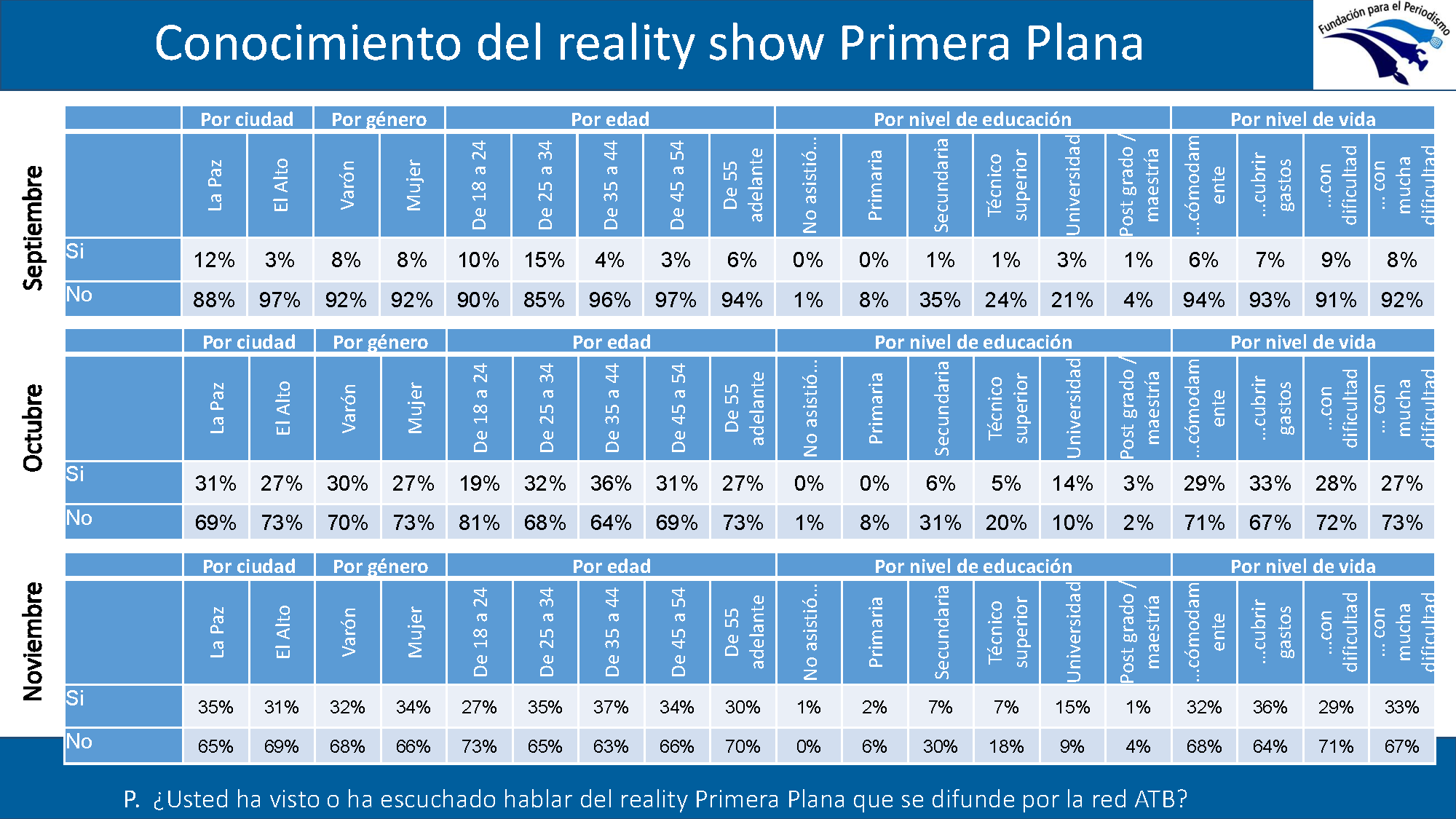 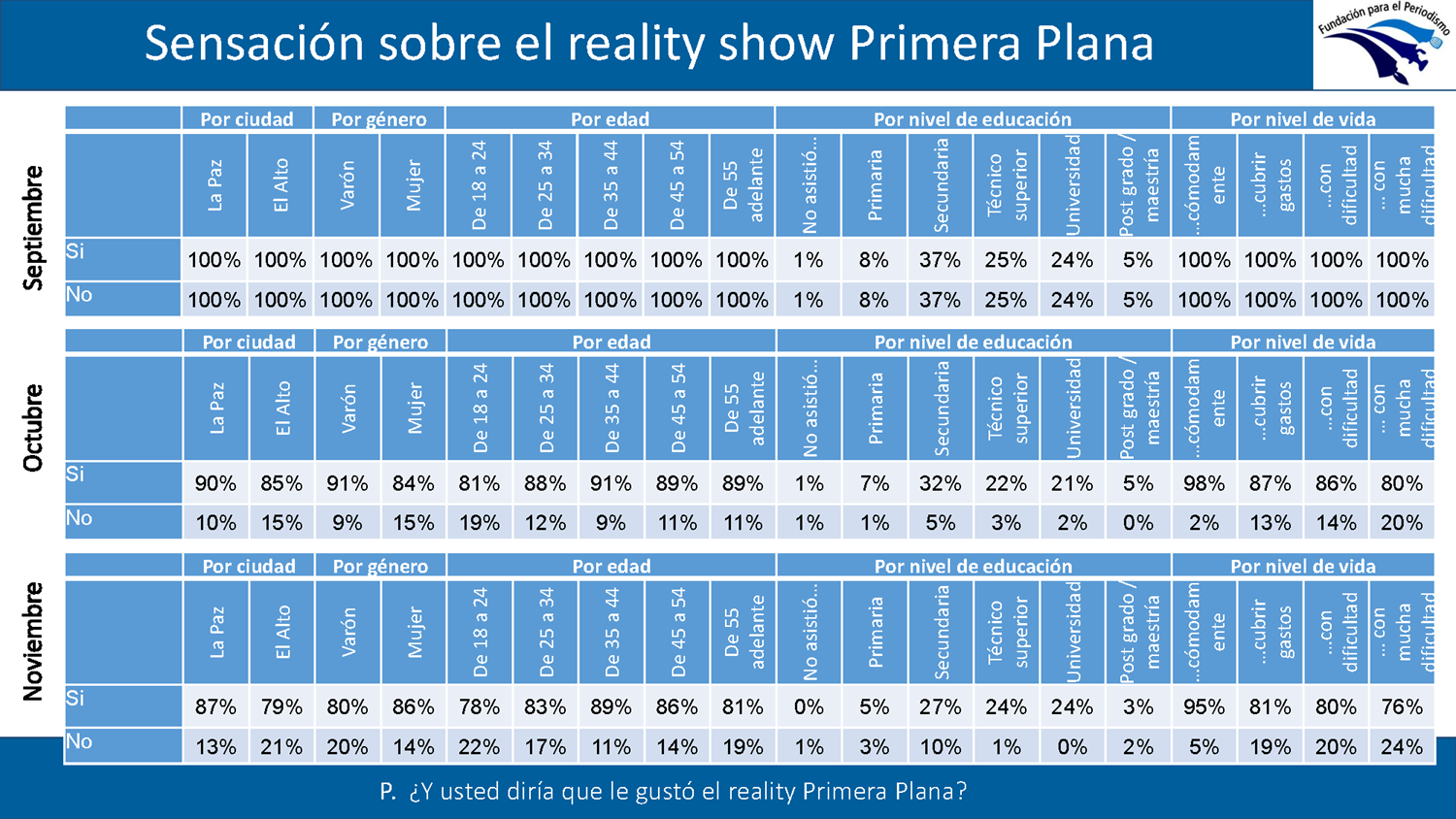 Número y medio de programas vistos
¿Vio el programa por televisión, redes sociales o  youtube? (NOVIEMBRE)
¿Cuántos programas del reality Primera  Plana ha visto? (NOVIEMBRE)
1 vez
26%
Televisión
94%
2 veces
29%
Redes Sociales
4%
3 veces
20%
4 veces
15%
Youtube
3%
5 veces
7%
0%
20%
40%
60%
80%
100%
0%
20%
40%
60%
80%
100%
Número de programas vistos
P. ¿Cuántos programas del reality Primera Plana ha visto?
Medio por el cual vieron el programa
P. ¿Vio el programa por televisión, redes sociales o youtube?
Favorabilidades del reality show Primera Plana
P. Del 1 al 10, ¿qué calificación le da usted al reality show Primera Plana?
Favorabilidades de los conductores de Primera Plana
P. En una escala del 1 al 10, ¿qué calificación le daría a los conductores del reality Primera Plana?
Horario y perspectiva del reality show Primera Plana
¿Volvería a ver ese reality?
¿Le parece adecuado el horario en el  que se difunde el reality Primera Plana?  (Noviembre)
Si; 100%
Septiembre
Octubre
Si; 77%	No; 24%
Si; 43%	No; 31%
Noviembre
Si; 75%	No; 25%
0%
20%
40%
60%
80%
100%
0%
20%
40%
60%
80%
100%
Horario y perspectiva del reality show Primera Plana
Horario
noviembre
Perspectiva
septiembre
Perspectiva
Octubre
Equipos y objetivos de Primera Plana
¿Cuál fue o es su equipo favorito dentro  la competencia Primera Plana?  (NOVIEMBRE)
¿El reality Primera Plana le ayuda a  entender la labor que realizan los  periodistas? (NOVIEMBRE)
Si	No	NS / NR
NS / NR;  11%
No; 20%
Si; 69%
U. San Fransisco Xavier
5%
UAGRM
3%
0%	20%	40%
60%	80% 100%
Equipos de Primera Plana
P. ¿Cuál fue o es su equipo favorito dentro la competencia Primera Plana? (NOVIEMBRE)
Objetivos de Primera Plana
P. ¿El reality Primera Plana le ayuda a entender la labor que realizan los periodistas?
(NOVIEMBRE)
Muchas gracias por su atención